Some features of wintertime surface energy balance in a small dimictic lake in Finland: implications to carbon cycle related processes 

Ivan Mammarella, Aleksi Arola, Joonatan Ala-Könni 

Institute for Atmospheric and Earth System Research/Physics 
University of Helsinki, Finland


LAKE2019, 22-24 Oct 2019, Toulouse
Outlines
Introduction and research questions

Flux measurements

(Preliminary) Results

Conclusions and next steps
Lake surface energy balance
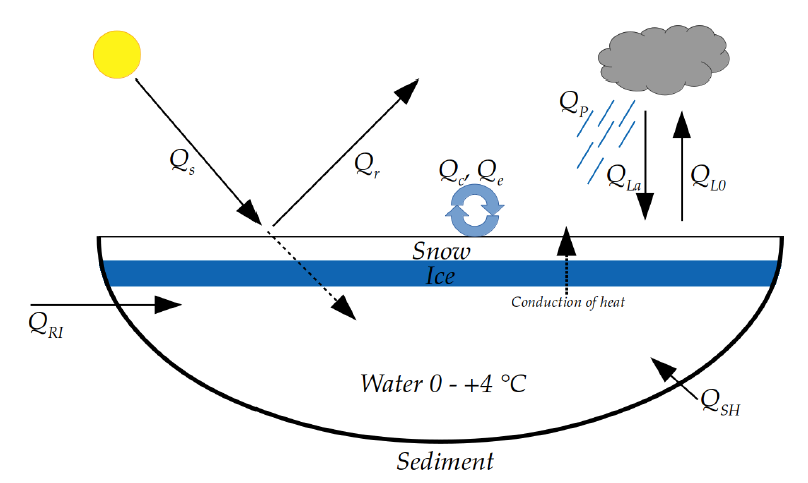 3
Lake carbon cycle
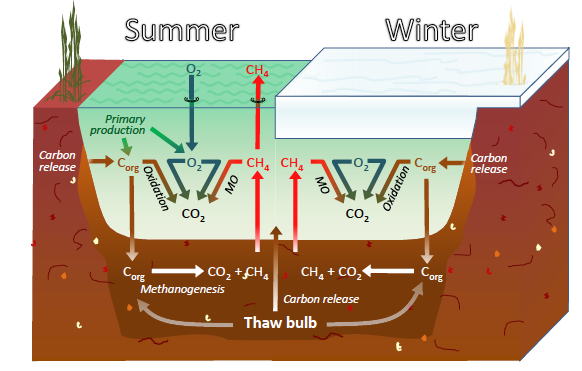 CO2,
4
Adapted from Martinez-Cruz et al, 2015, BG
Linking Carbon cycle and Physical processes
Research Hypothesis: decrease of ice cover duration in northern lakes affects annual cycle of biogeochemical processes and GHG emissions.
Critical aspects to consider:

Surface energy balance and ice-off date.

Timing and duration of the spring mixing period.

Effect on biogeochemical processes in the water column and related GHG emissions.
6
Lake Kuivajärvi
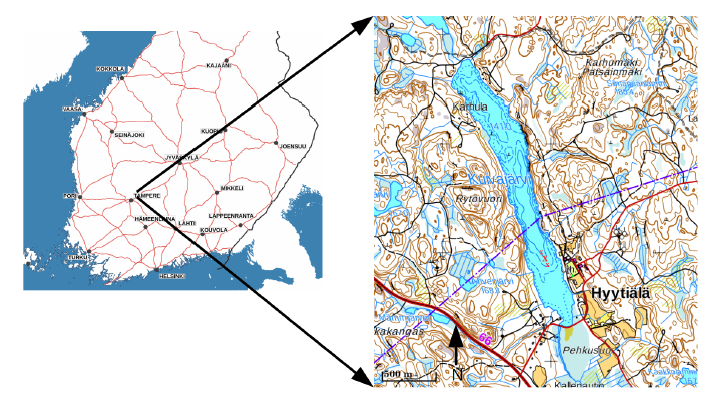 Continuous measurements since 2010
Water T at several depths
Water CO2 at several depths
Water PAR at several depths
Radiation components (SW and LW)
Air T and RH
EC fluxes of momentum, sensible and latent heat, CO2 and CH4
Floating chamber fluxes of CO2 and CH4
Water current velocities and turbulence
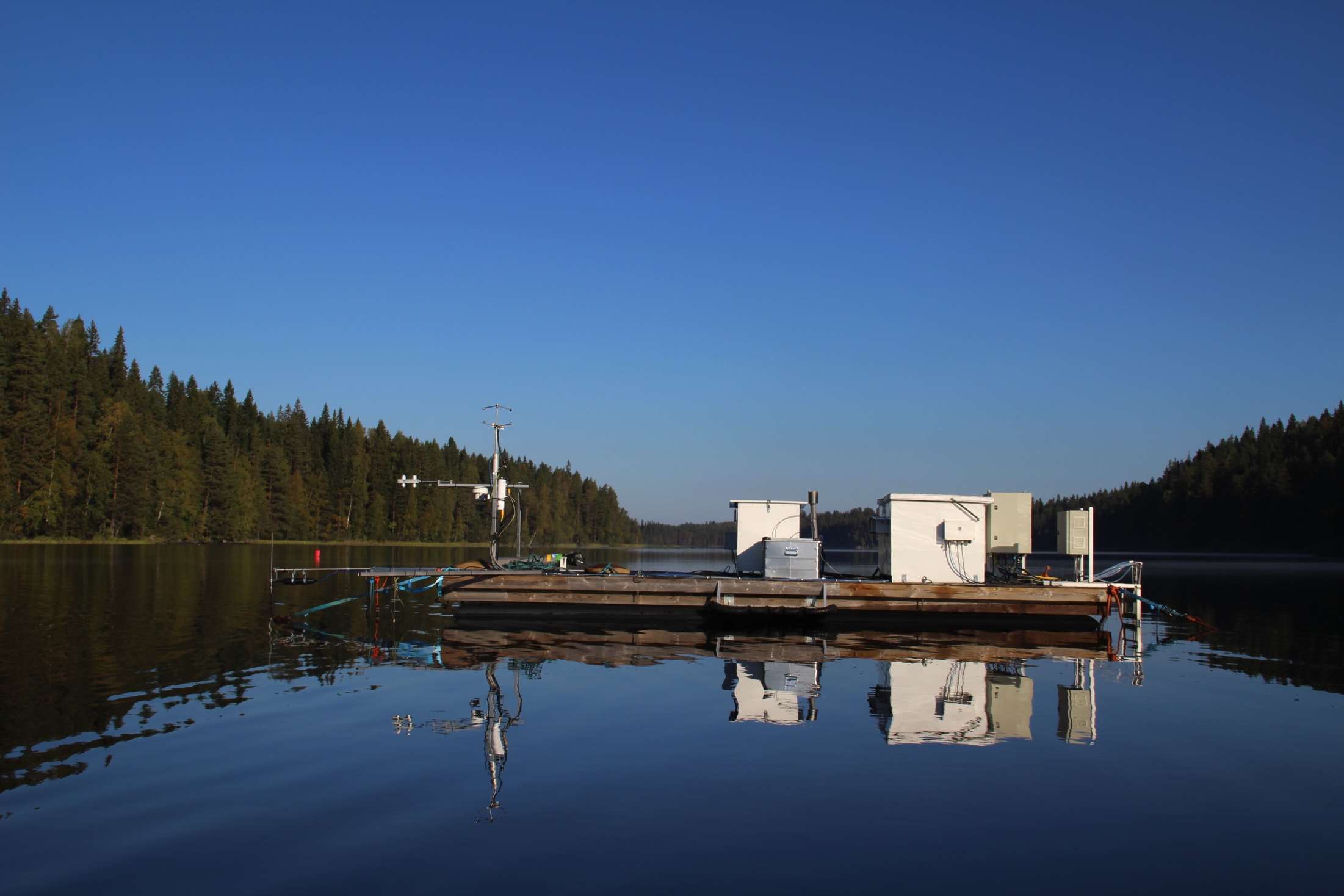 Wind direction and flux footprint
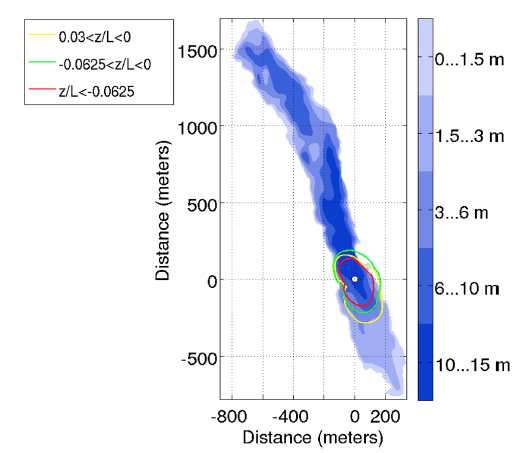 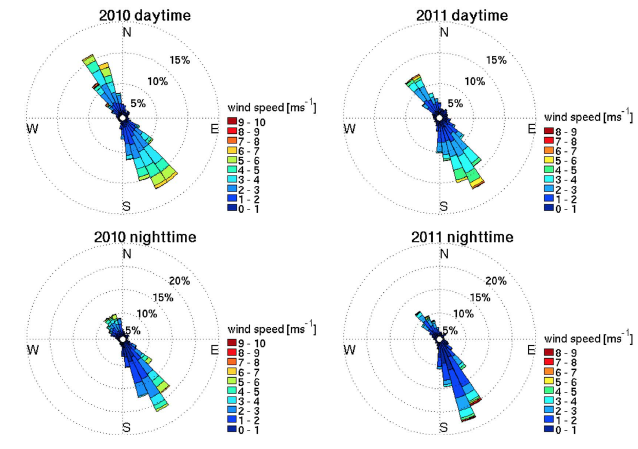 (Mammarella etal, 2015, JGR-Biogeosc)
Surface Energy balance in ice-covered lake
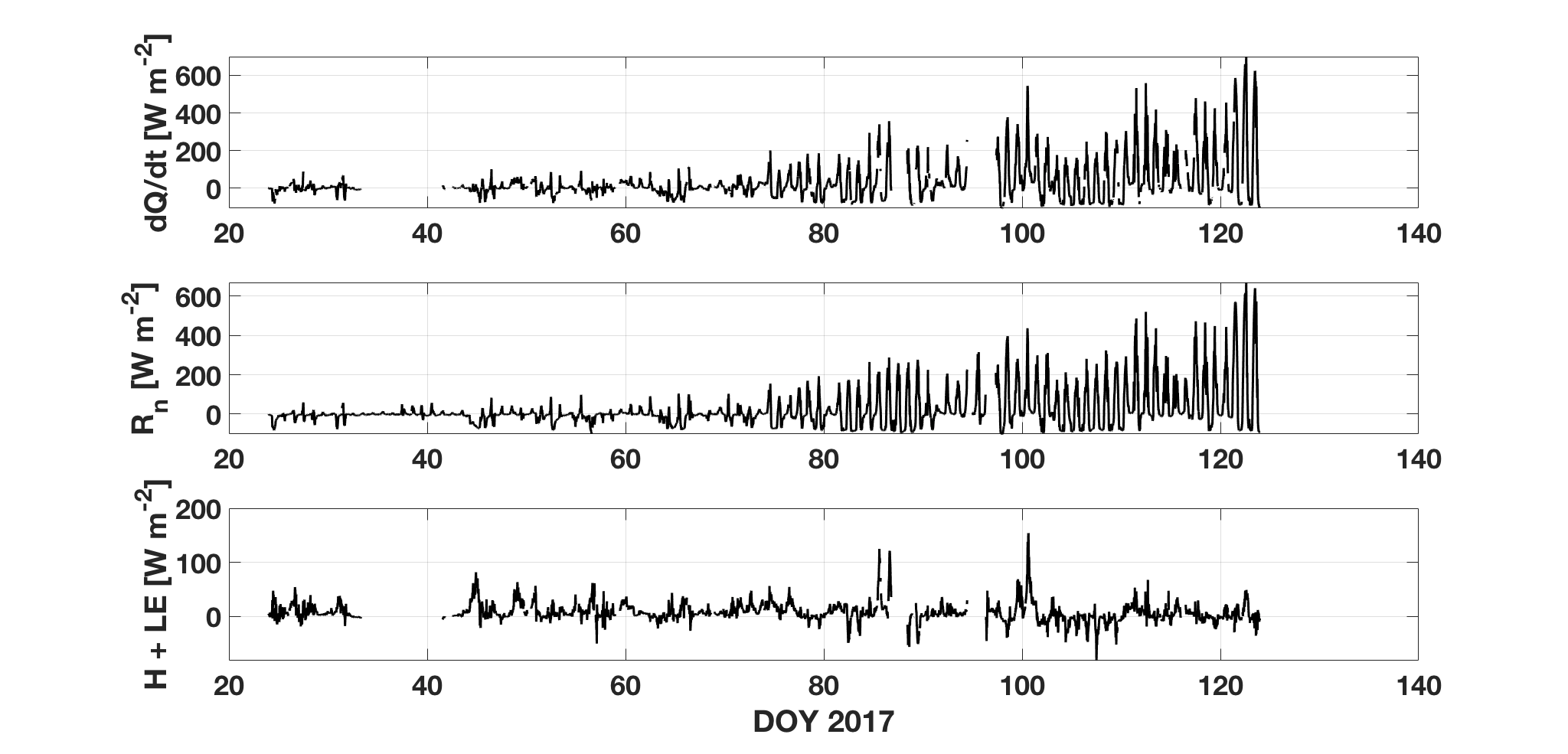 9
Bulk transfer relationships
CH =  Stanton number

CE  =  Dalton number
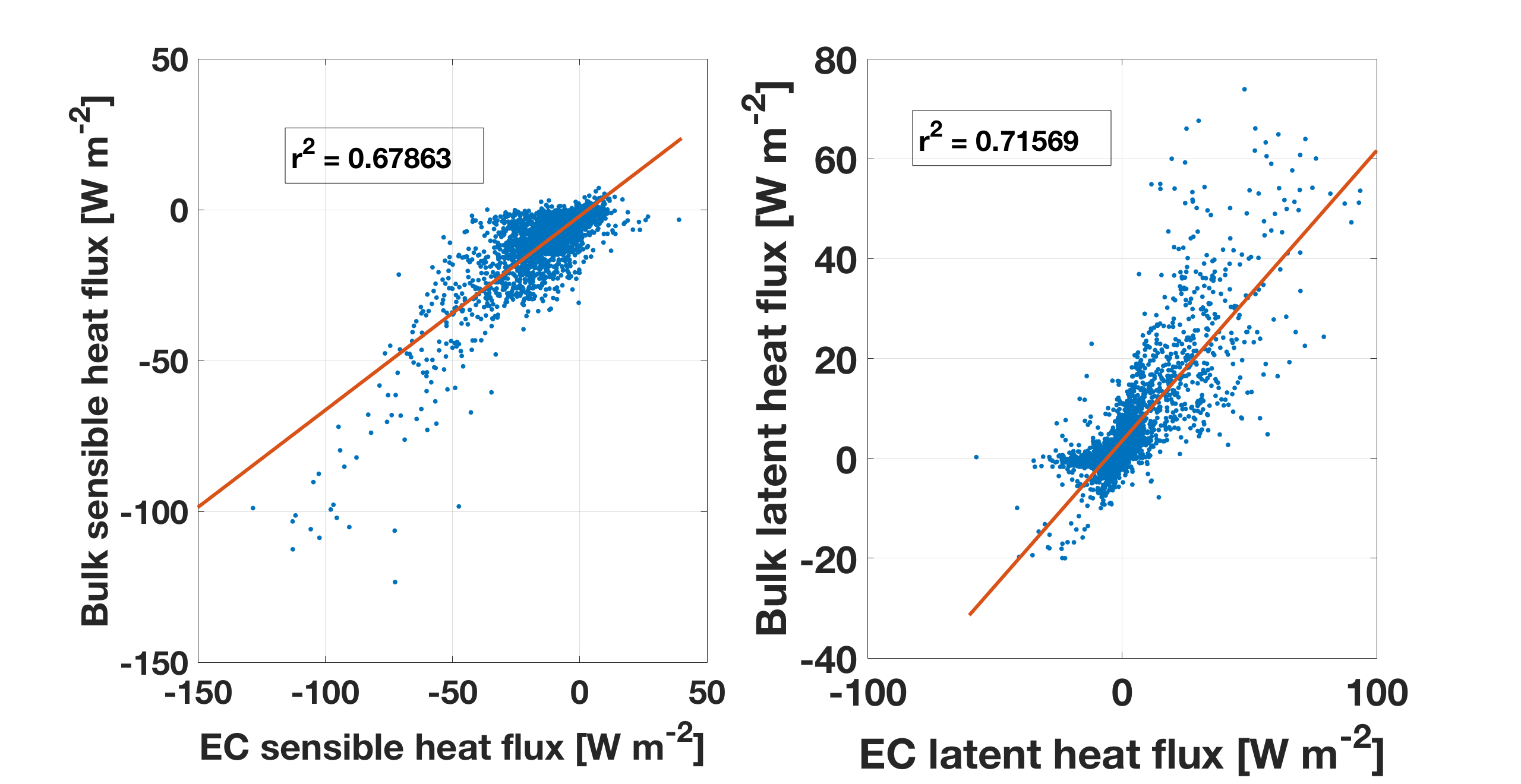 Sediment heat flux
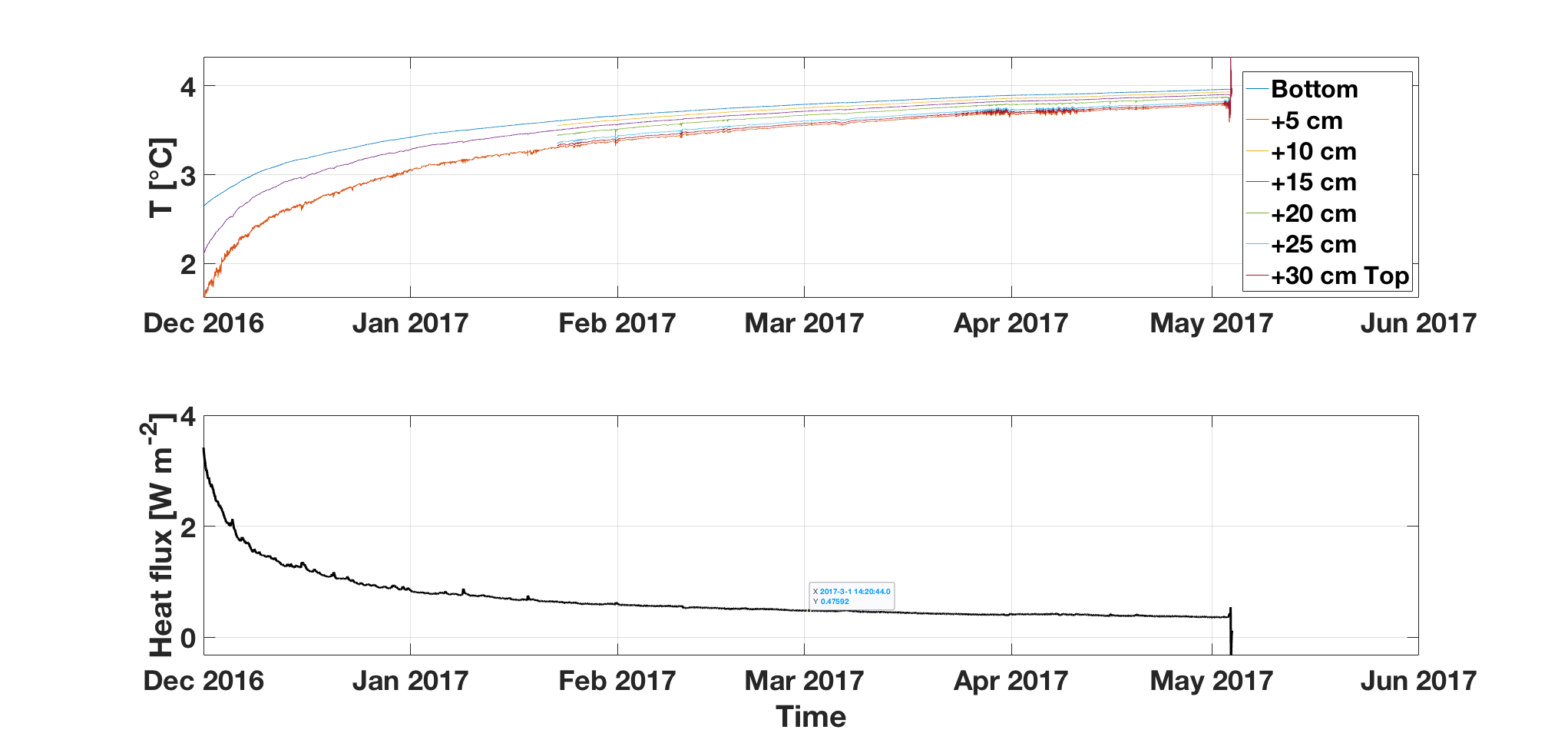 11
Water column heat content
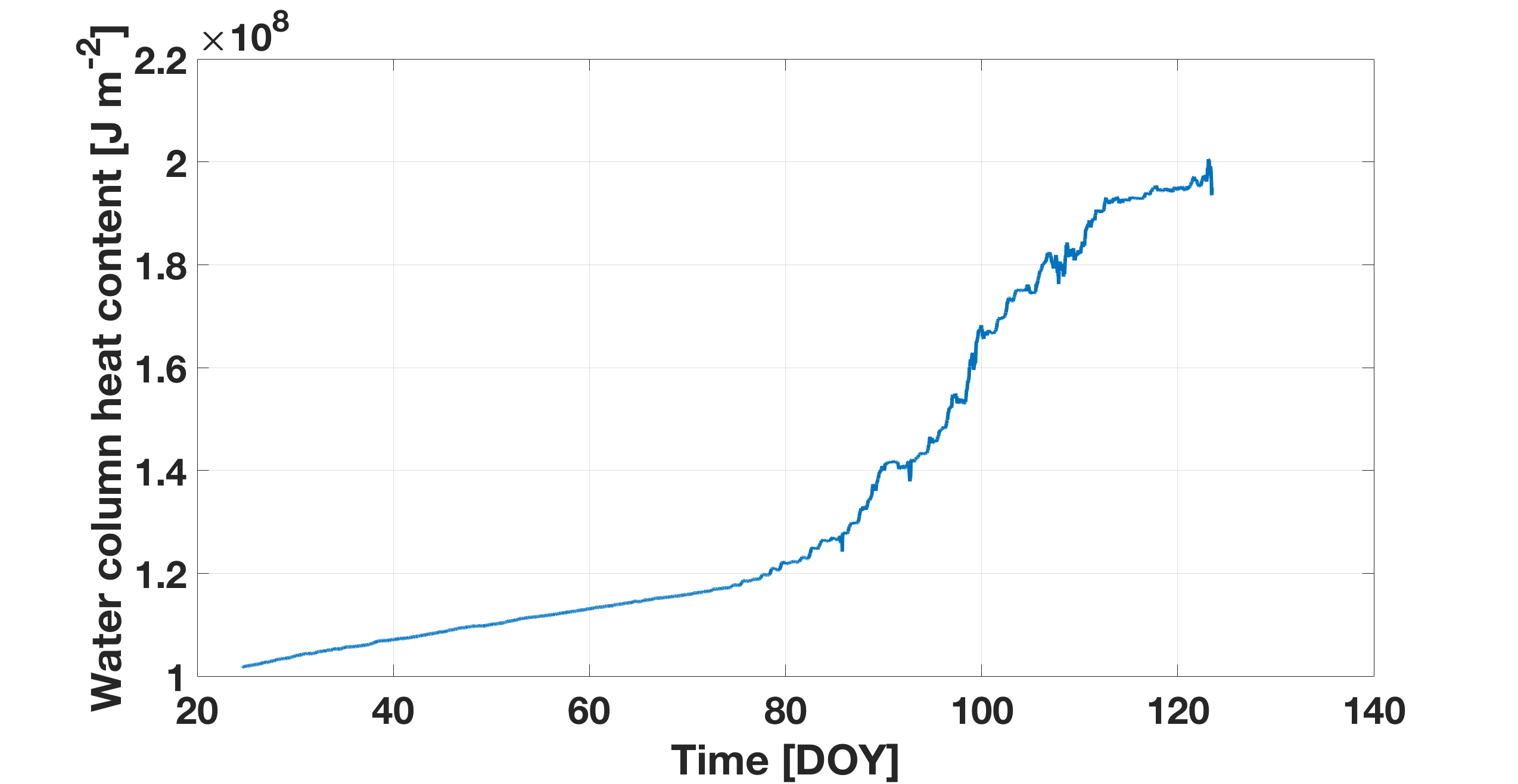 Heat also from solar radiation
Heat from sediment
Heat content calculated as deviation from the freezing point.
12
Ice layer development
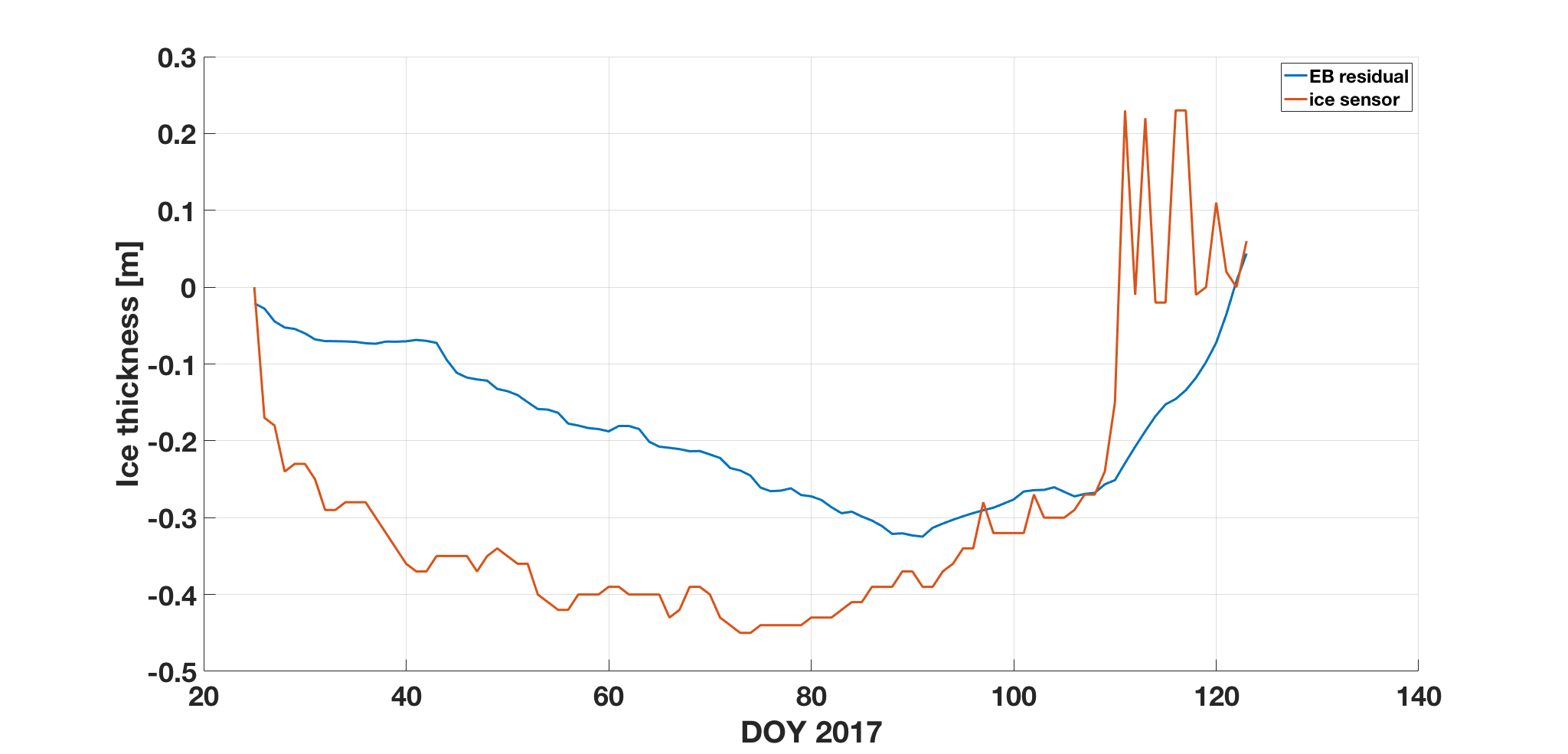 Depth (m)
13
Spring emissions of GHGs
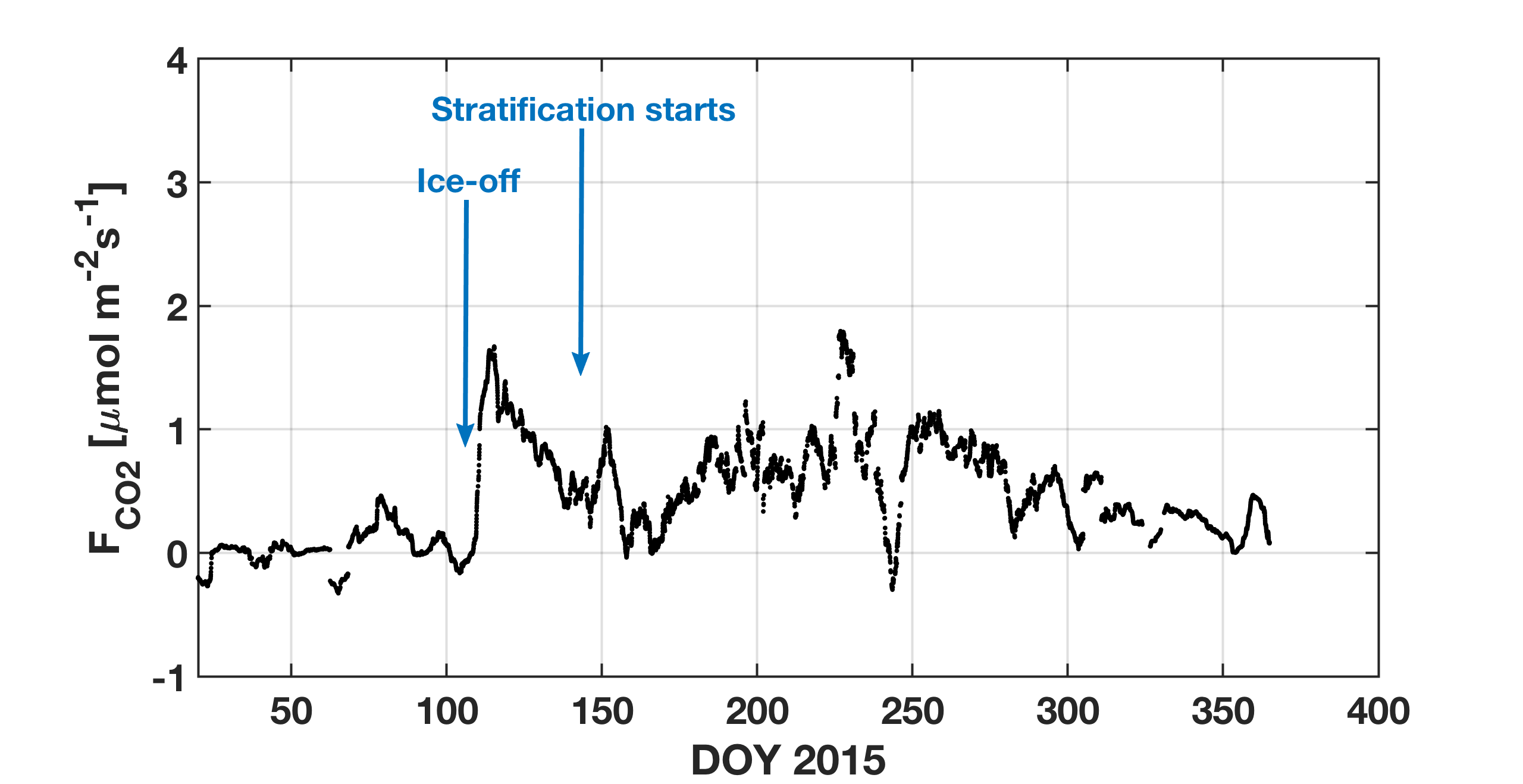 Long mixing period in 2015 affecting emissions of CO2
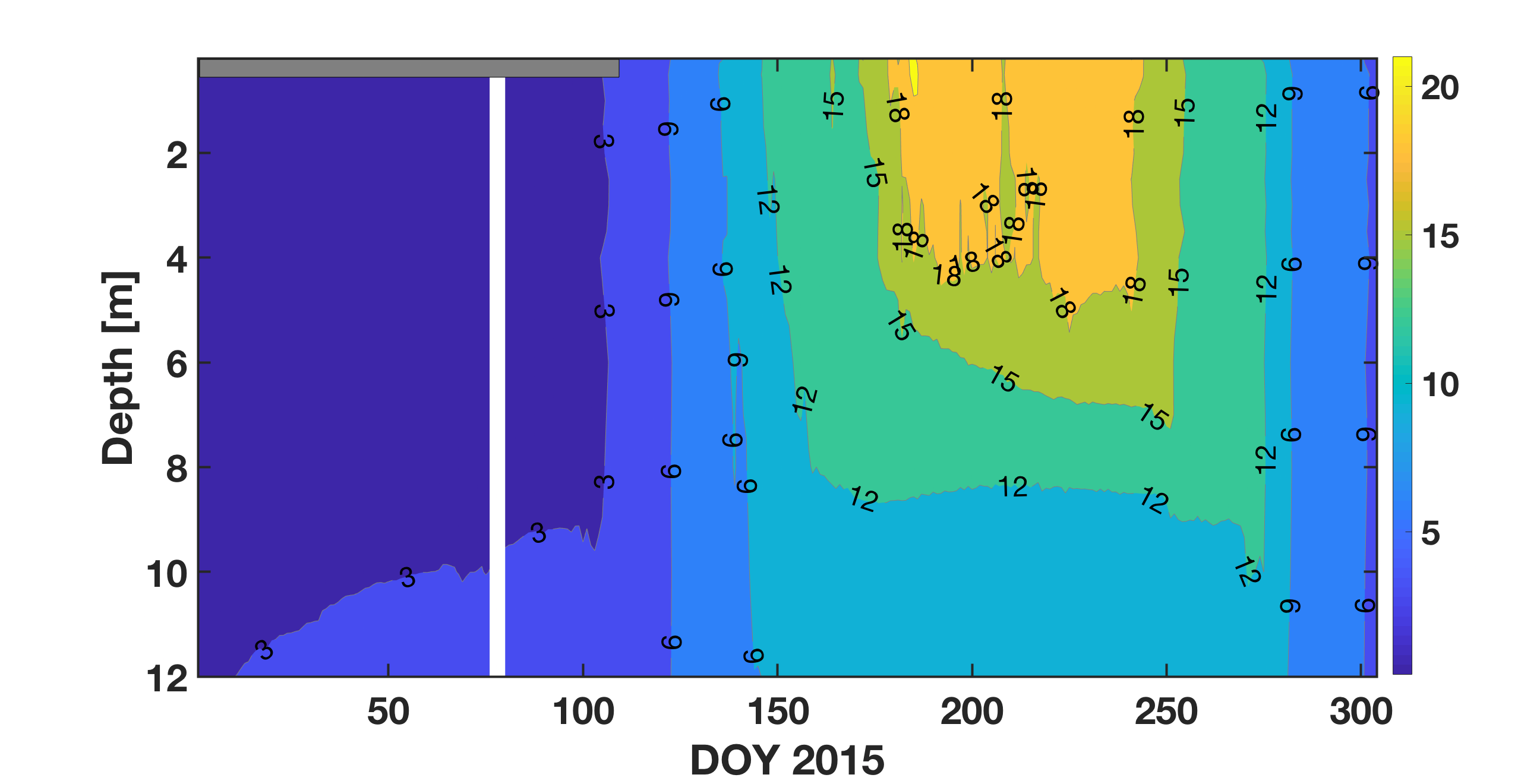 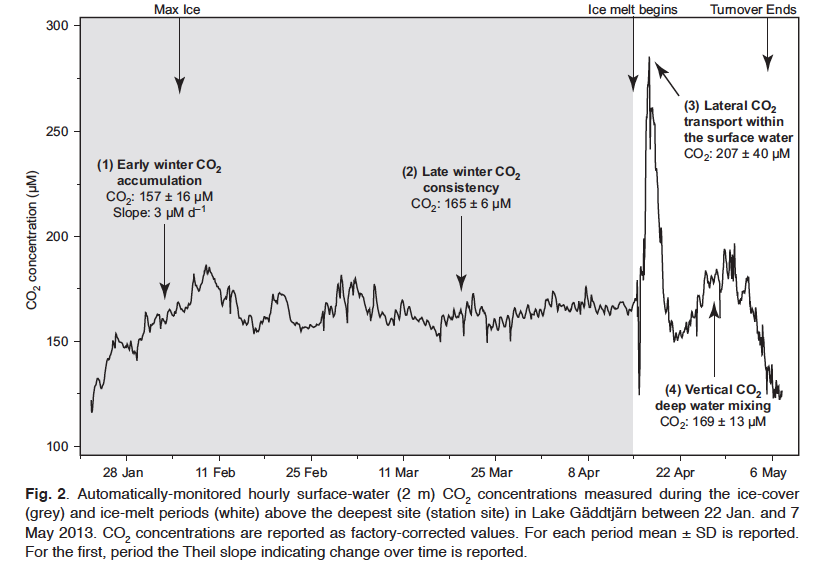 Two CO2 emission peaks in Spring (small boreal lake in Sweden)
Denfeld et al, 2015, BER
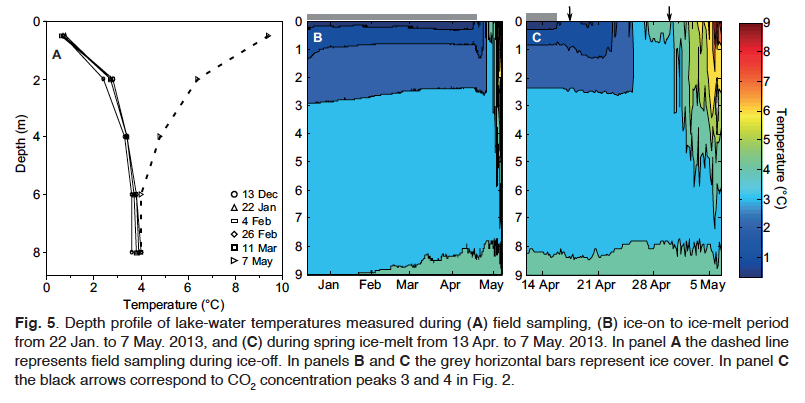 15
Surface water pCO2 vs Brunt-Vaisälä frequency Ns
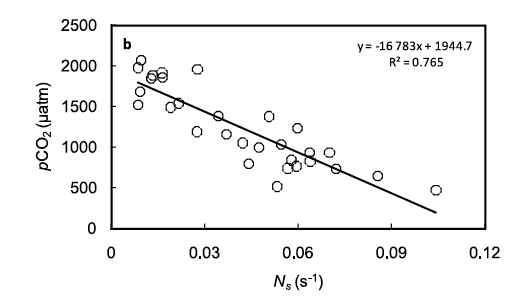 Lake Valkea-Kotinen (Finland)
(Huotari etal, 2011, GRL)
Importance of weather during spring mixing period for bottom water CO2
Lake Kuivajärvi (Finland)
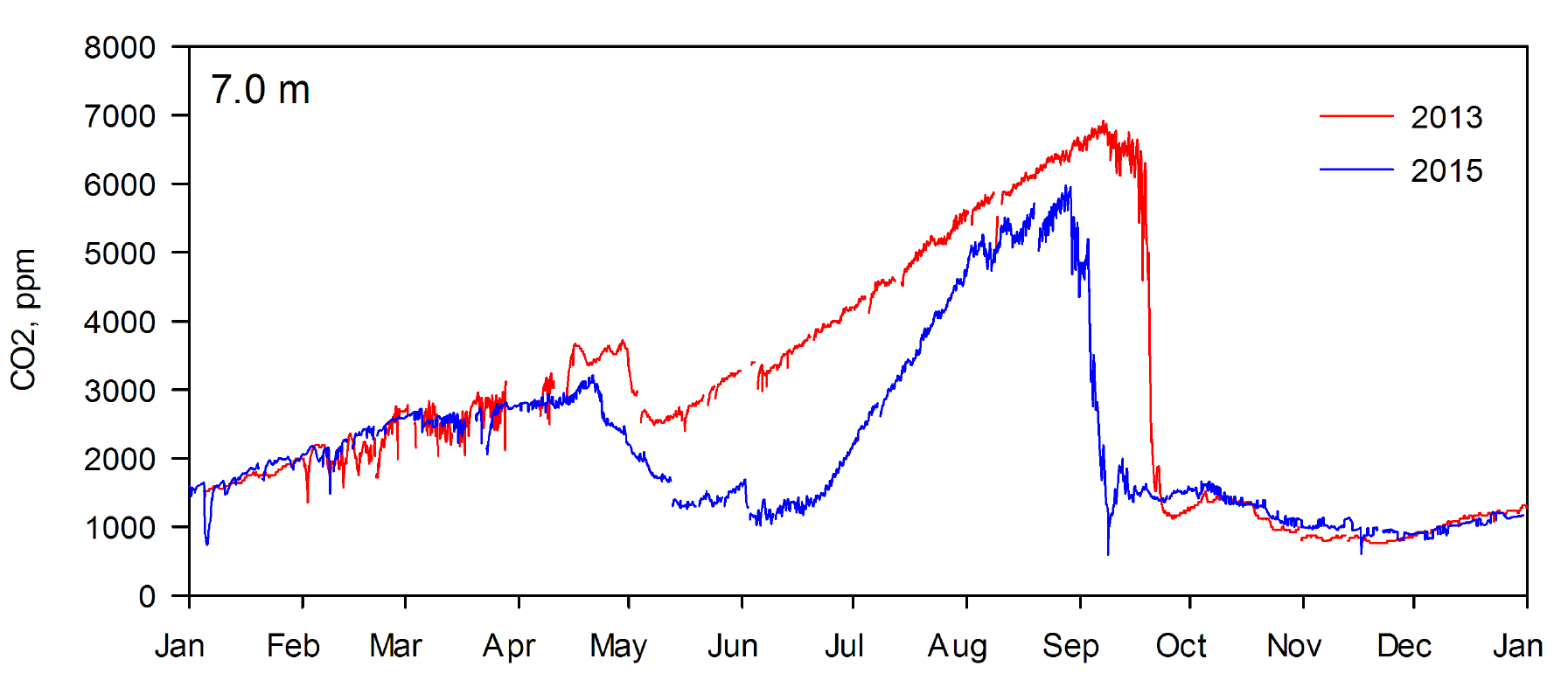 Note in 2015 earlier ice-off, relatively cold spring and longer spring mixing, and higher CO2 increase rate in summer, because of higher T in hypolimnion.
17
(Mammarella etal, 2018, Boreal Env Res)
Conclusions
Turbulent heat fluxes seems to follow the bulk transfer approach.

 The timing and the length of mixing period are relevant drivers for GHGs emission in spring and bottom GHG accumulation during summer.
	
Ns seems to be a simple and relevant proxy for surface pCO2.
Next steps

Systematic analysis and climatology of winter-spring dynamics and effect on GHG emissions. 

 Site-level comparison with LAKE model (Stepanenko etal, 2016, GMD).
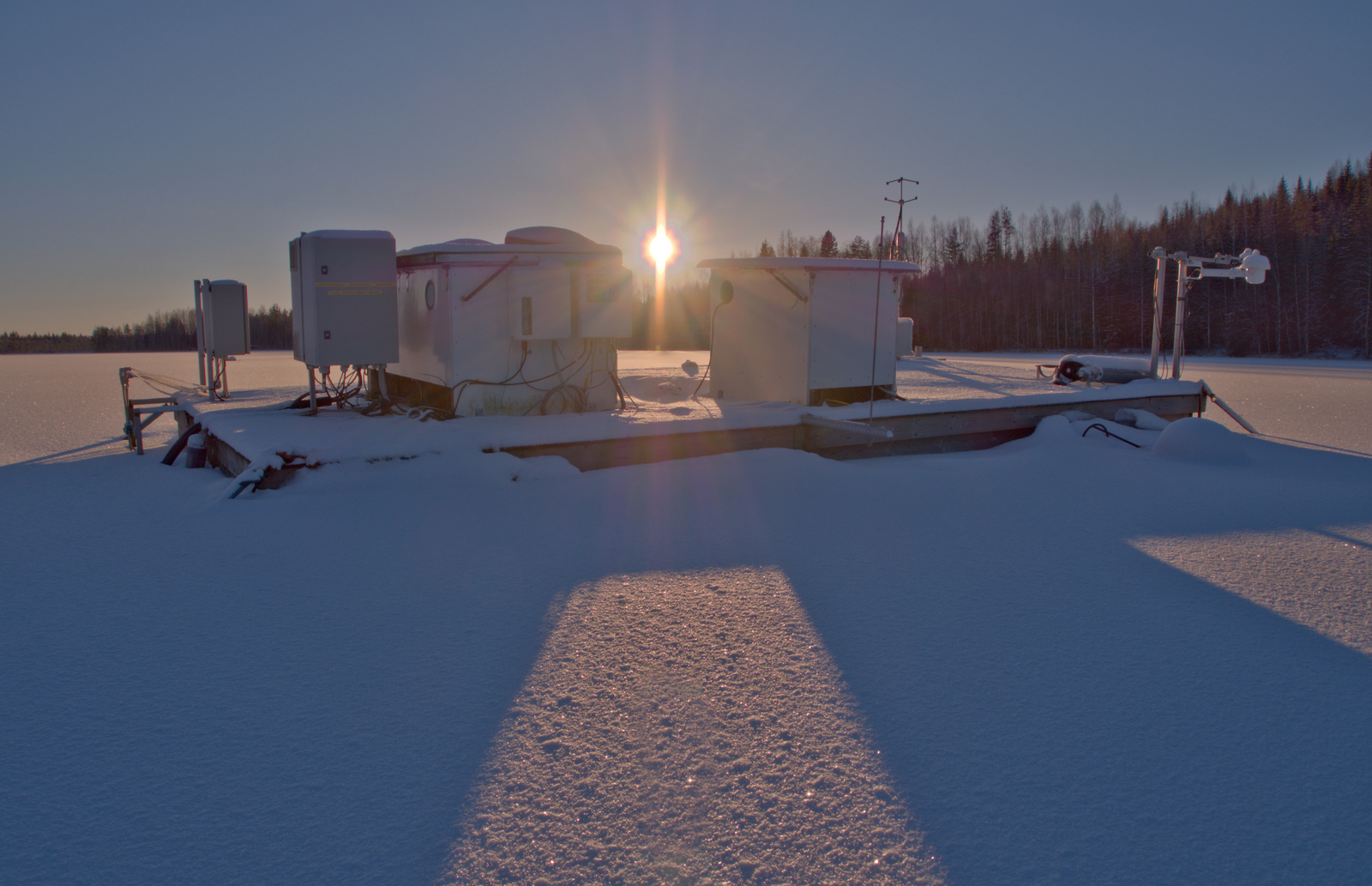 Thanks for your attention!!!
Photo by Juho Aalto
Extra slides
20
EC flux calculation
- EddyUH software (Mammarella et al, 2016, AMT)
Correction of wind velocity components for the moving platform using inclinometer data.

Coordinate rotation of wind velocity components.

Time lag between w and H2O.

Spectral correction of  fluxes.

Flux quality criteria (flux stationarity, etc.) and flux footprint estimates.
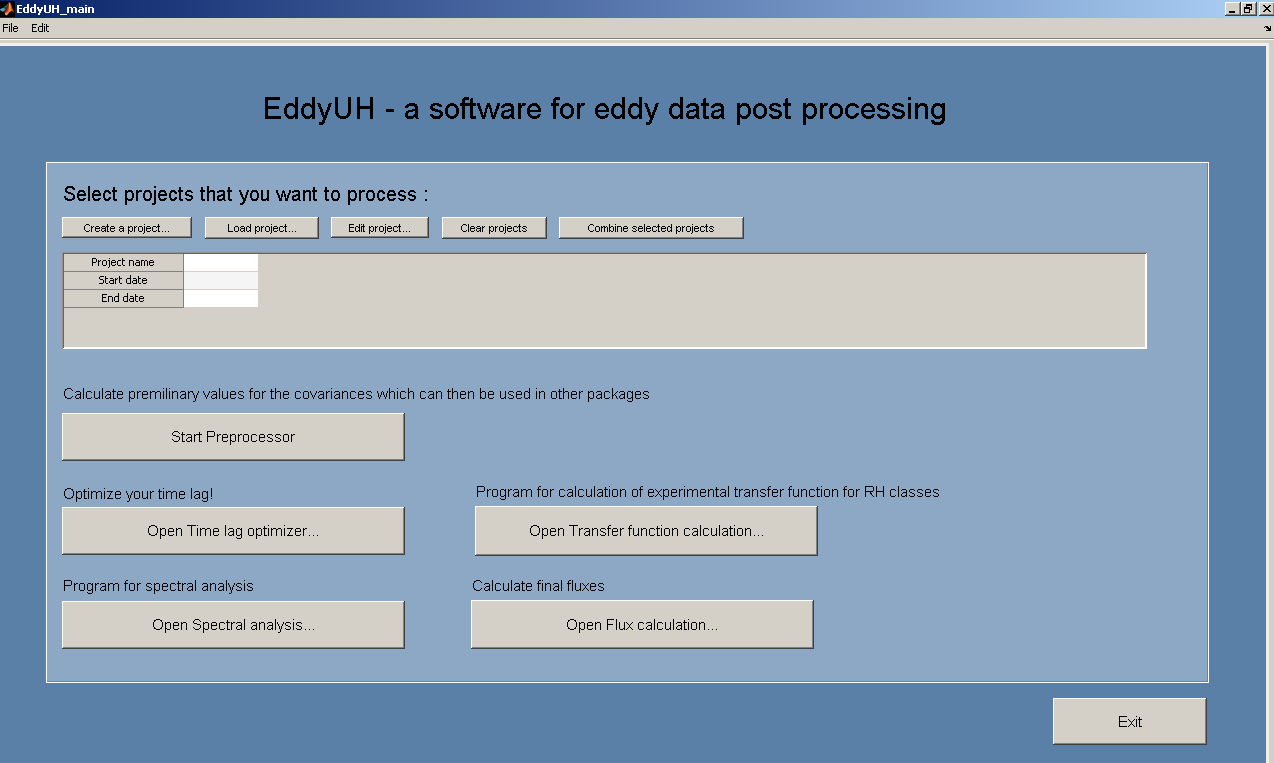 Surface albedo
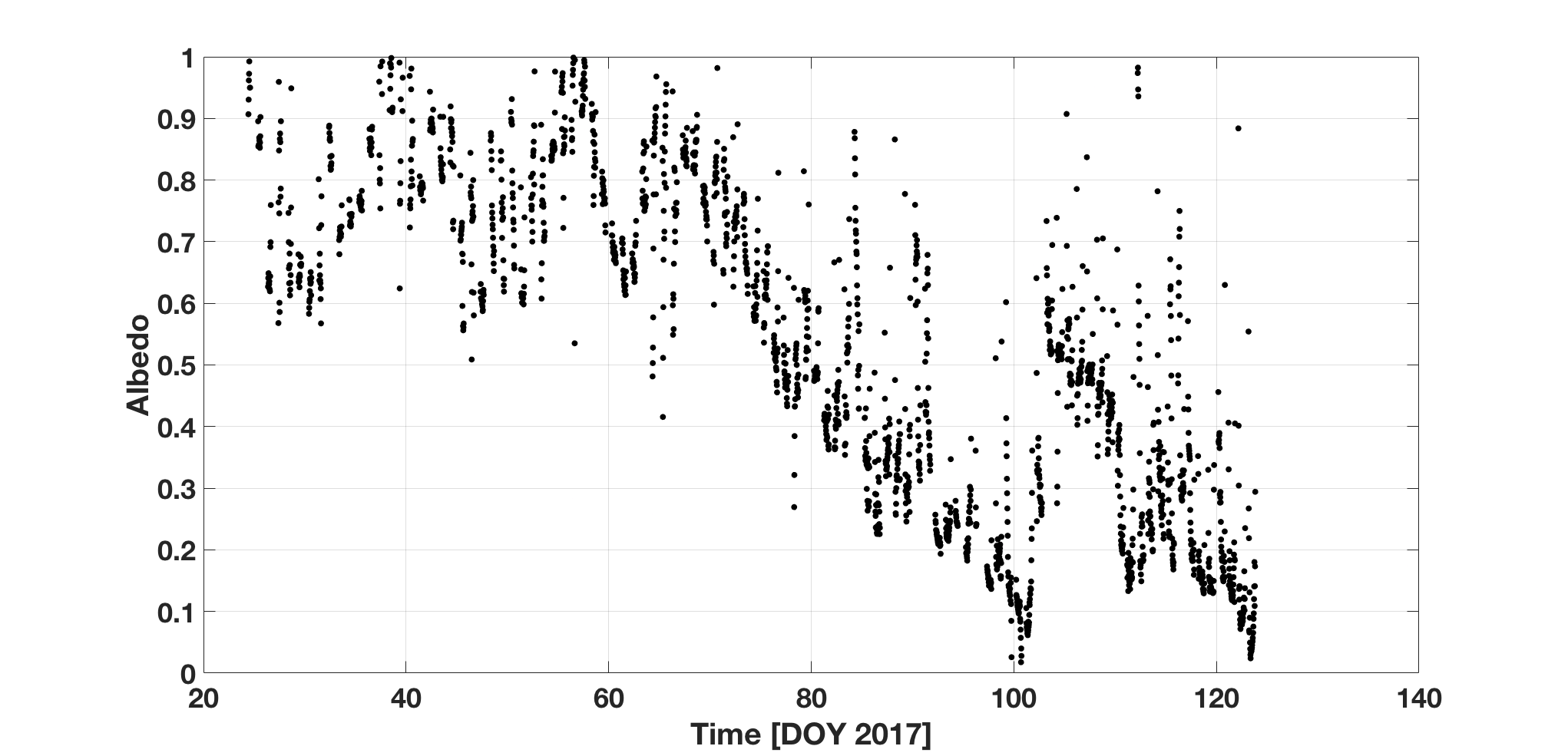 22